Автономное  учреждение «Дошкольное Образовательное учреждение детский сад общеразвивающего вида с приоритетным осуществлением физического развития детей № 15 «Росинка» муниципального образования Ханты-Мансийского автономного округа – Югры  городской округ город Радужный
Экспериментирование
Детский сад № 15 «Росинка»
2015 год
Непосредственный контакт ребенка с предметами или материалами, элементарные опыты с ними, позволяют познать их свойства. их качества, возможности, пробуждают любознательность, желание узнать больше, обогащают яркими образами окружающего мира. В ходе опытной деятельности дошкольники учатся наблюдать, размышлять, отвечать на вопросы, устанавливать причинно-следственную связь, соблюдать правила безопасности.
Задачи:
* Выявить значение детского экспериментирования в системе воспитания детей.* Расширять представления детей о свойствах воды
* Развитие познавательно-исследовательской и продуктивной деятельности.* Формирование целостной картины мира, расширение кругозора детей.
Реактивный шарик
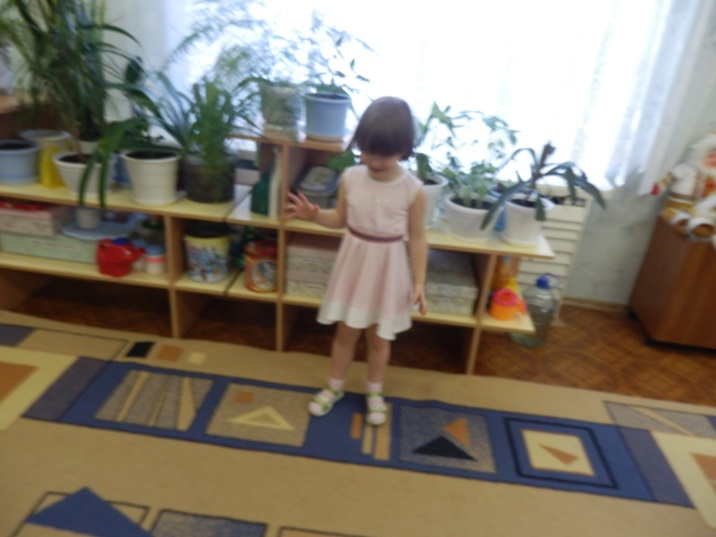 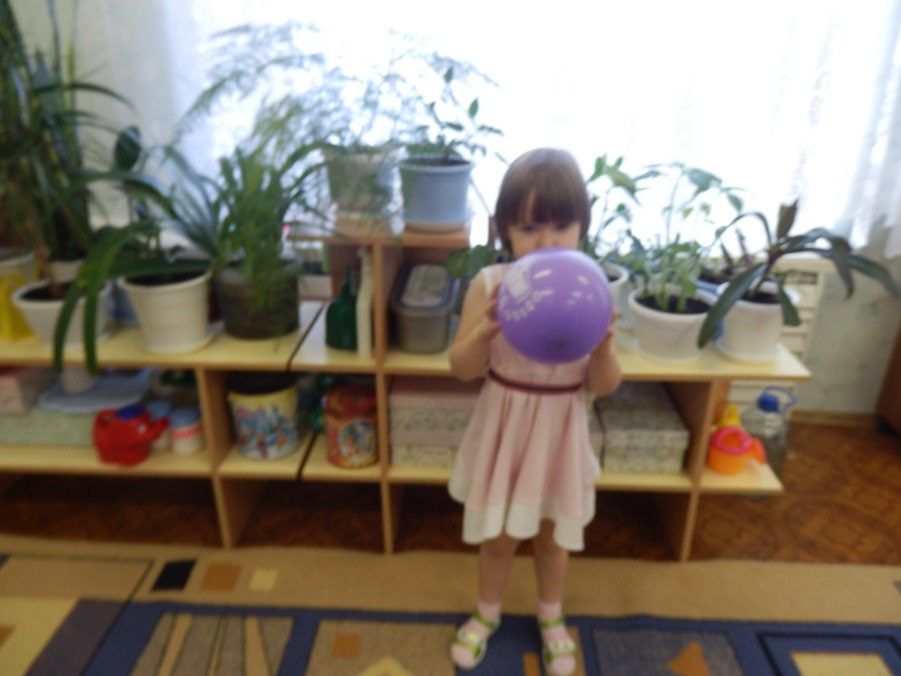 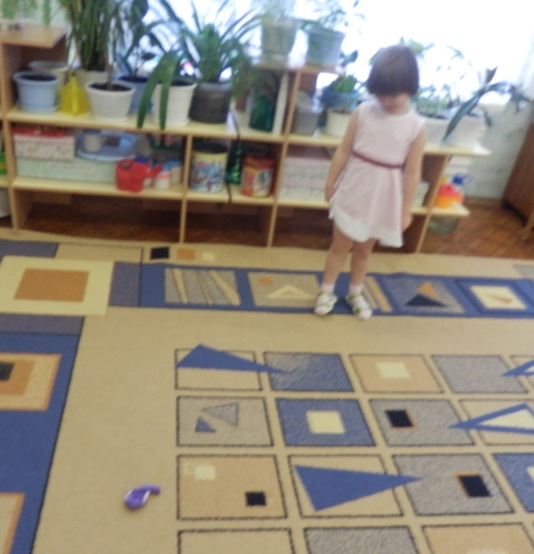 Предложите детям надуть воздушный шар и отпустить его, обратите внимание на траекторию и длительность полёта. Дети делают вывод, что для того чтобы шарик летел дольше, надо его больше надуть, т.к. воздух , вырываясь из шарика, заставляет его двигаться в противоположную сторону.
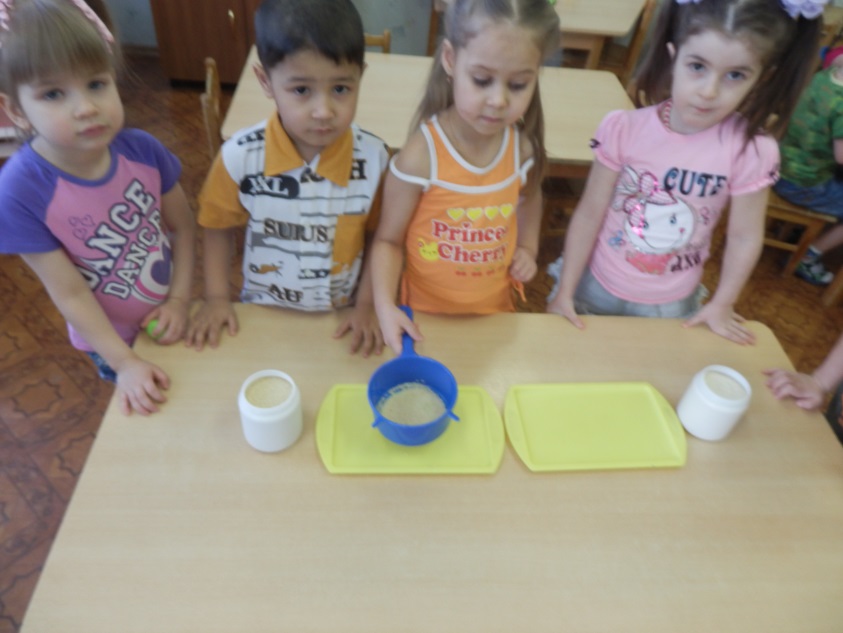 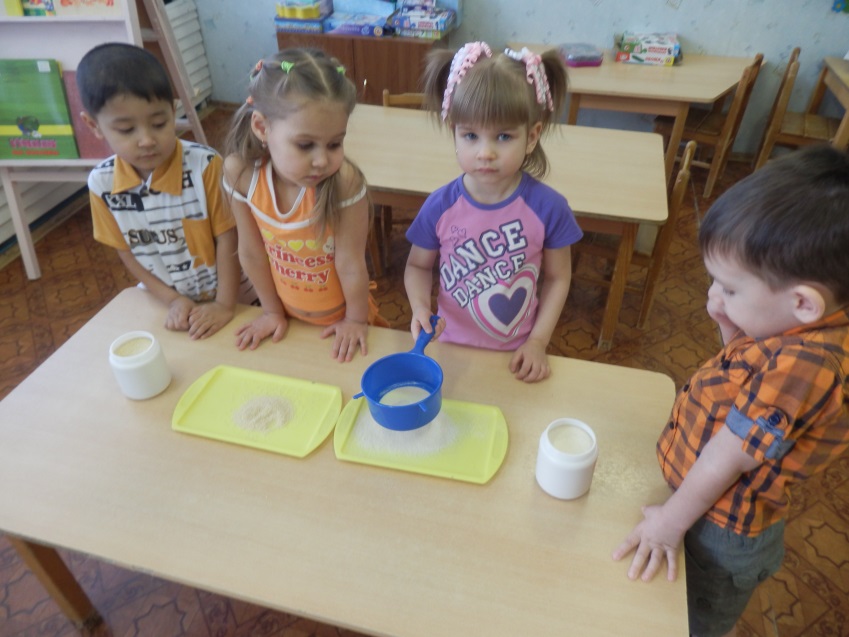 Сеем пшено через сито – не просеивается
А манная крупа – просевается
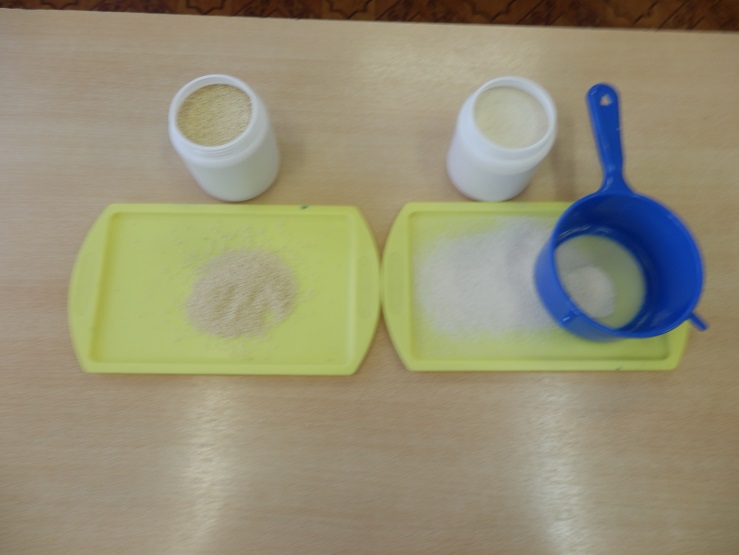 Свойства  воды
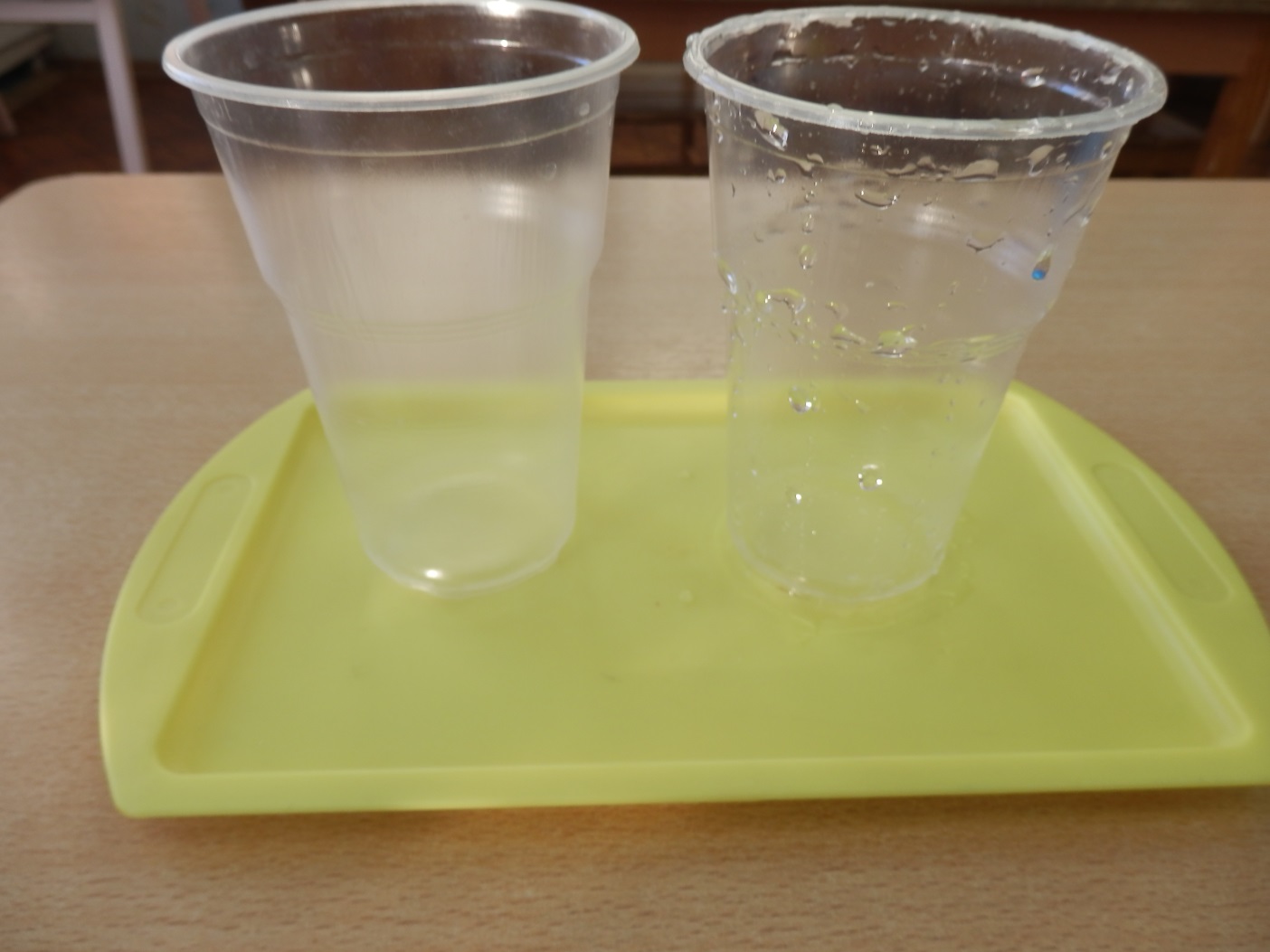 Сухой стакан  и  стакан с капельками воды
Свойства  воды
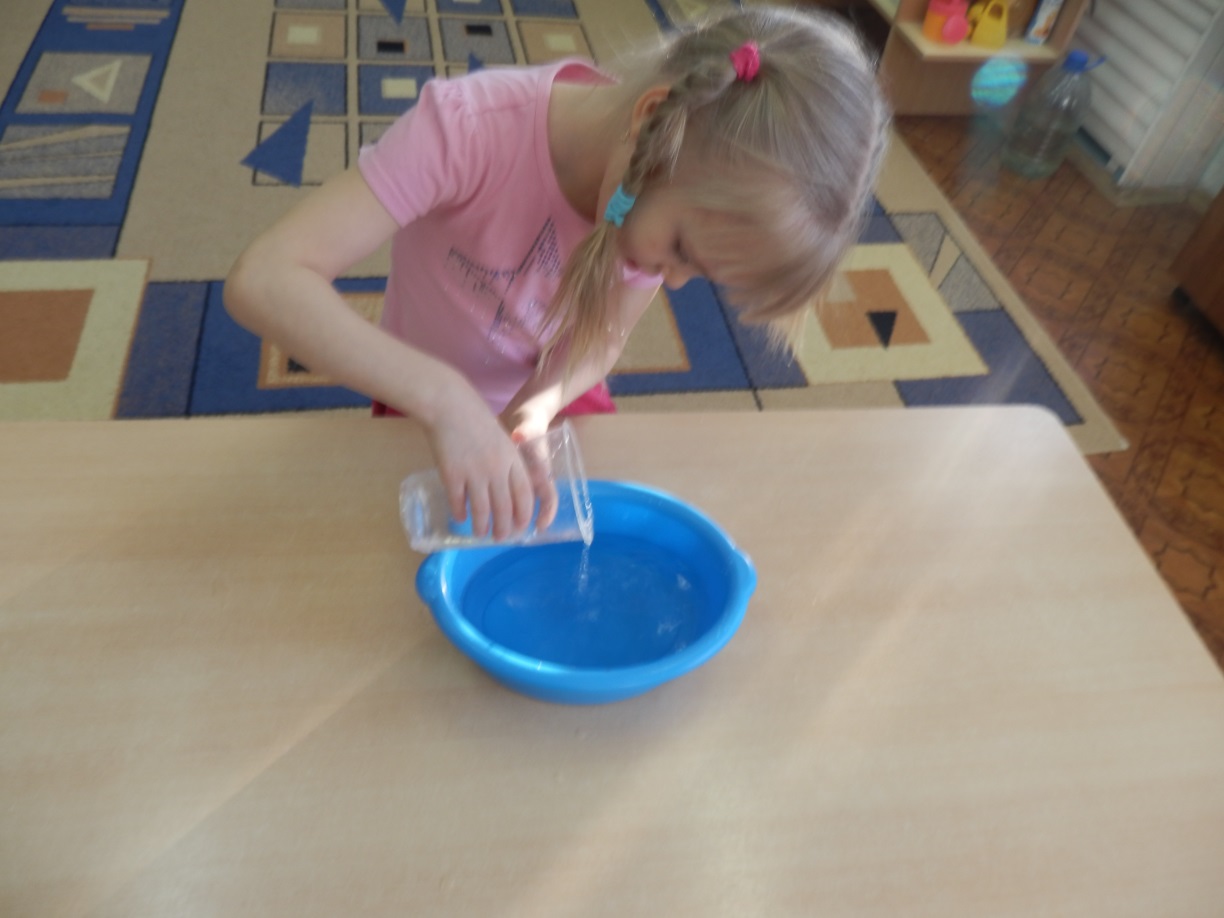 Воду  можно наливать, выливать, переливать
Сквозь сито
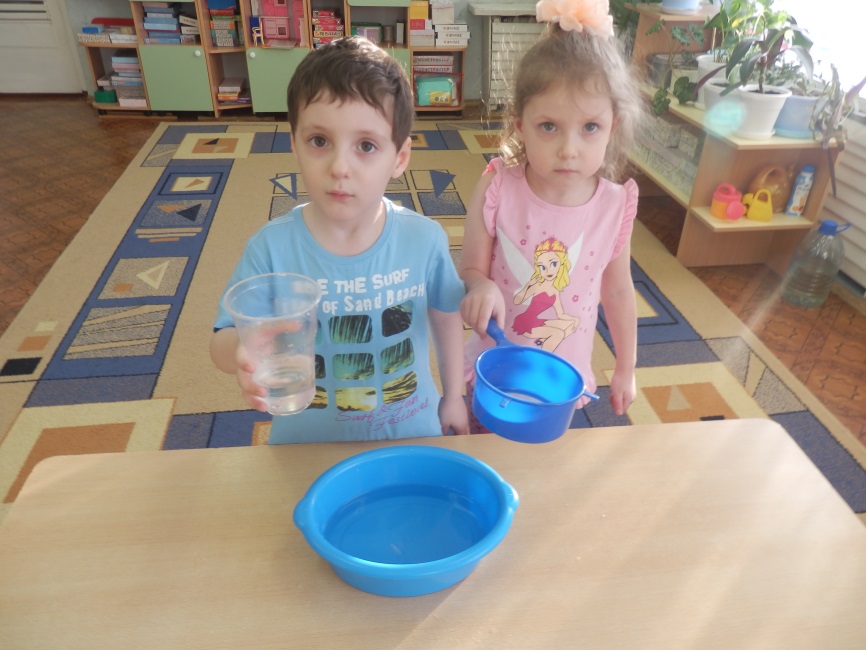 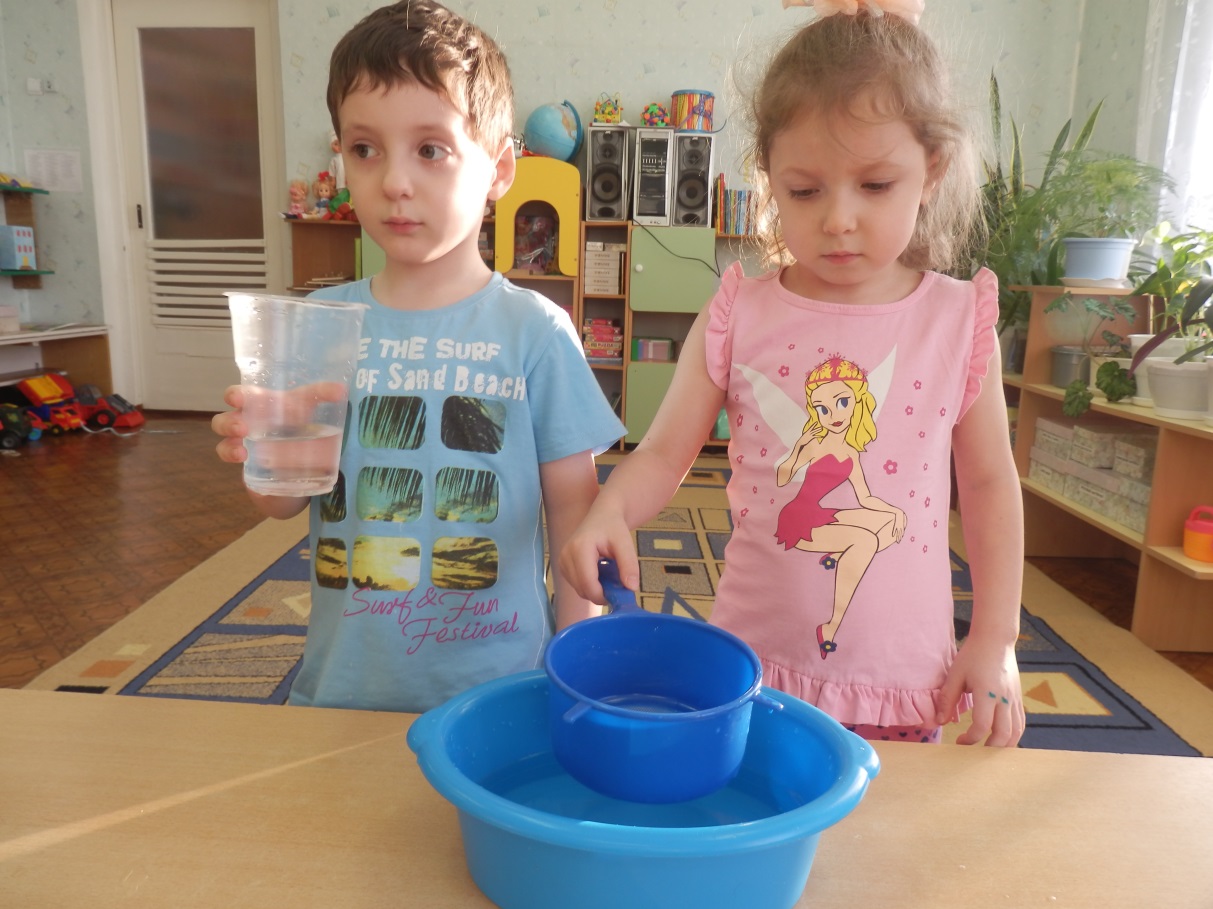 Стаканом можно набрать воду, 
а из сита вода вытекает
Поплывёт или утонет
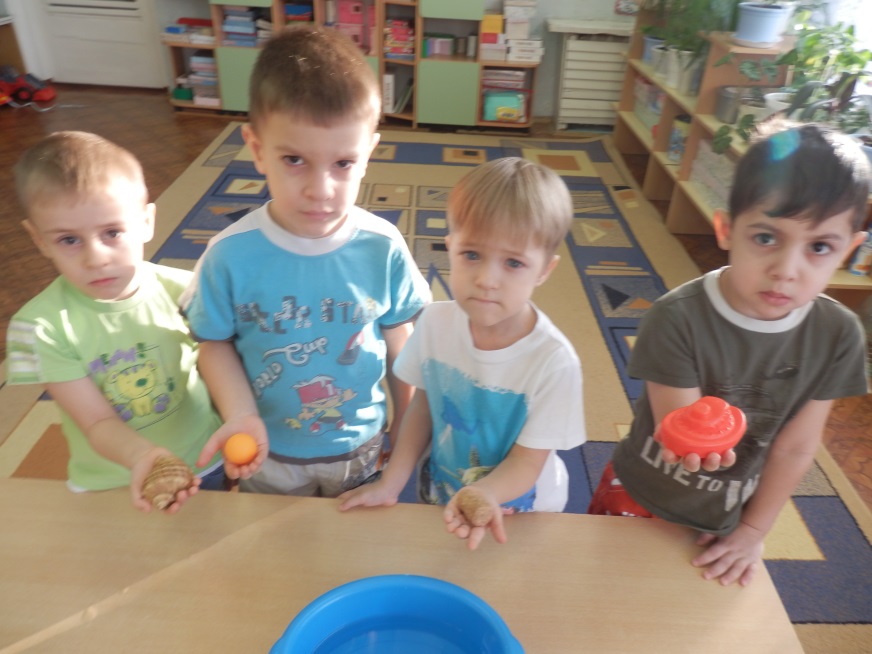 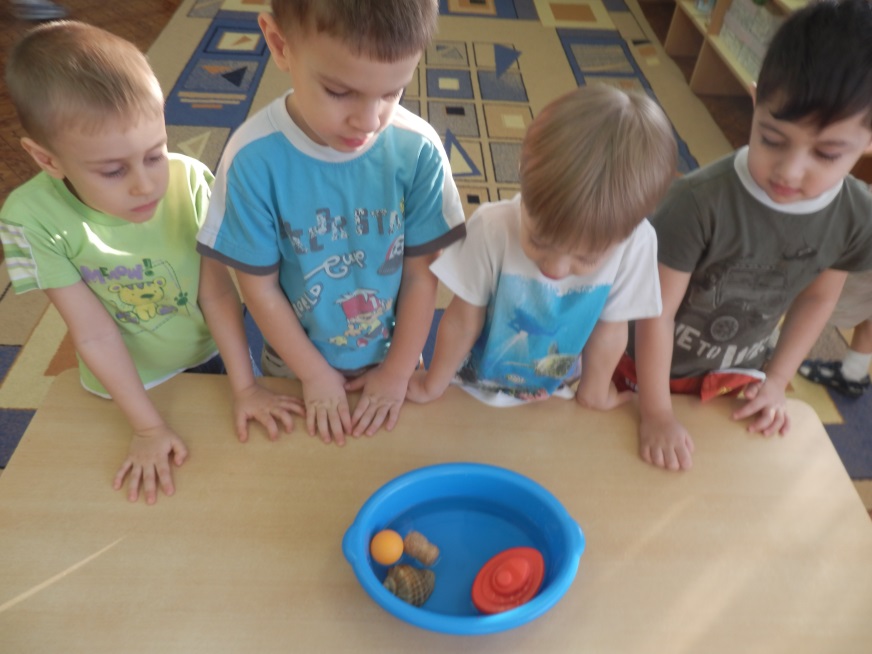 Перед детьми тазик с водой. В руках у детей  - морская ракушка, шарик, пробка, игрушка. Утонула ракушка. Шарик, пробка, игрушка – плавают.
Капли
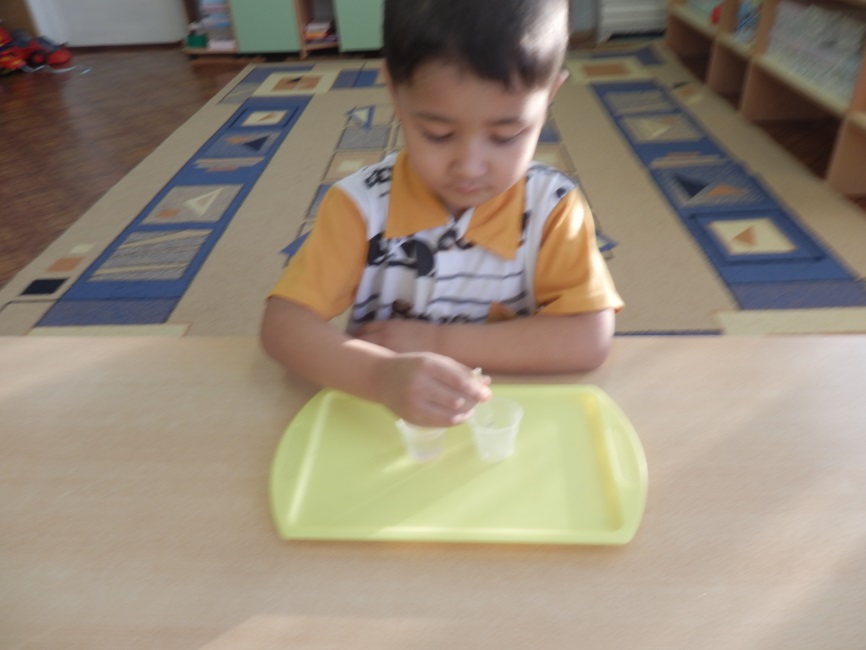 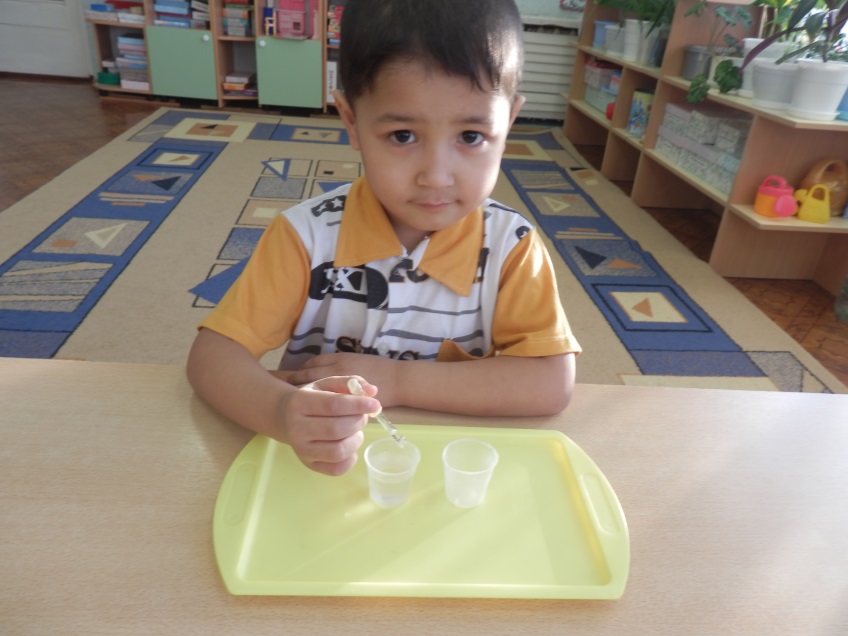 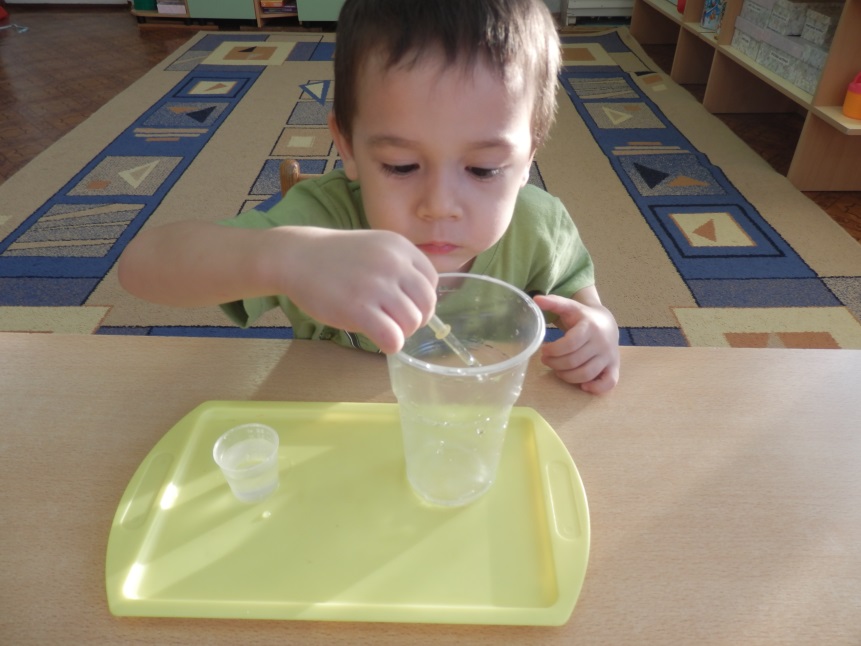 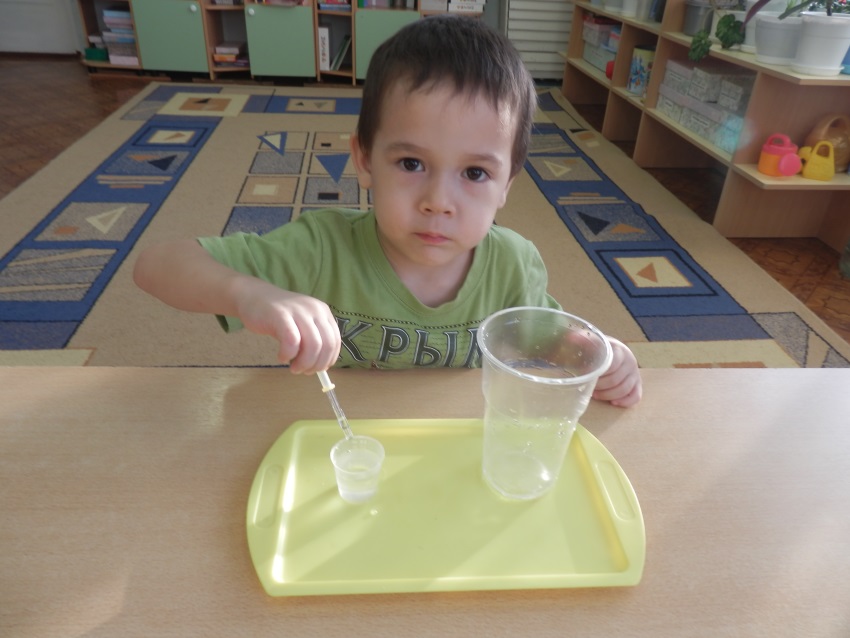 С помощью пипетки ребёнок переносит воду из  одного стакана в другой
Шарики в воде
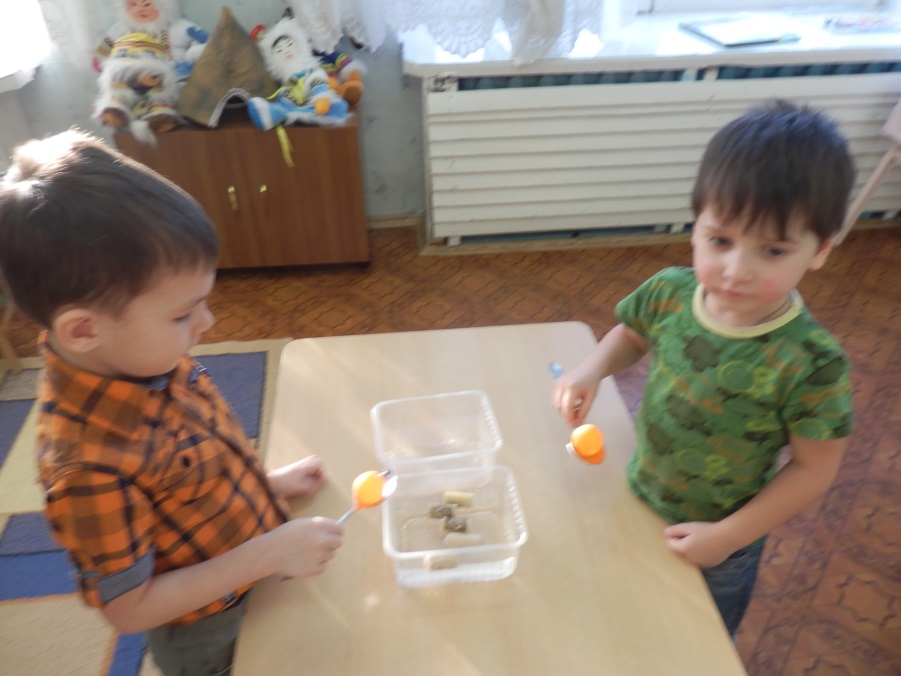 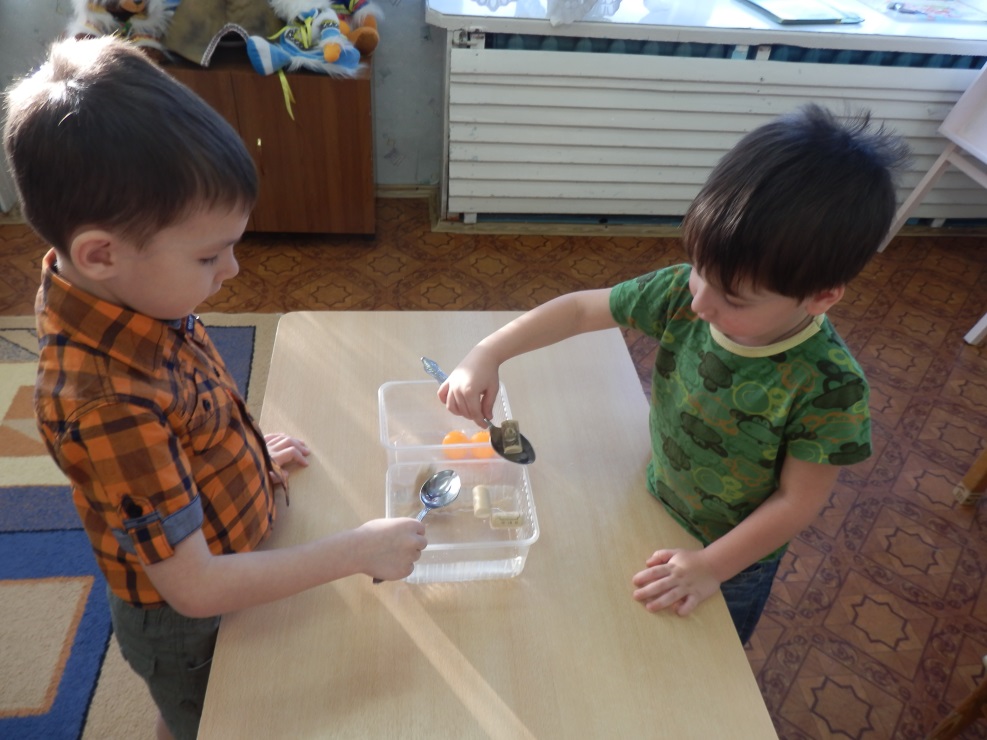 Дети с помощью ложки вынимают шарики и пробки из воды и перекладывают их в пустой контейнер без воды.
Спасибо 
за внимание!
Пешкова О.В., воспитатель